БЕЗБЕДНО МЕСТО ЗА ИГРАЊЕ
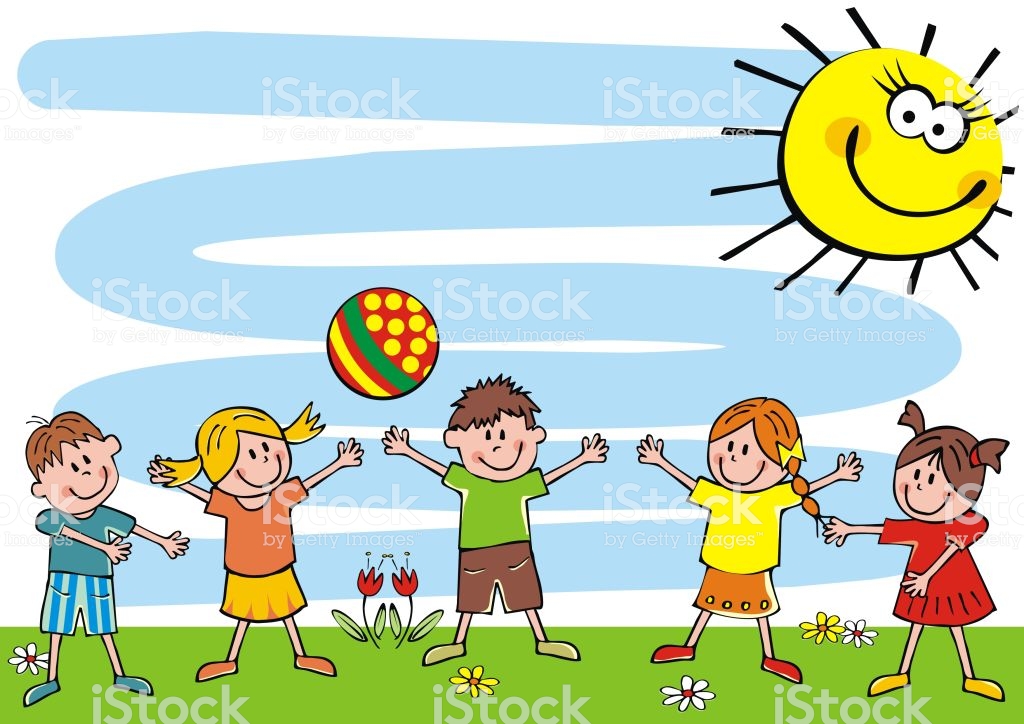 АВТОМОБИЛОТ И ТОПКАТА
Децата играа фудбал на тротоарот на една улица. Играјќи, топката им се истркала на улицата. Тогаш наиде еден автомобил. Топката се истркала право под тркалото на автомобилот. Кон топката истрча едно дете. Возачот притисна на сопирачката и автомобилот веднаш застана. Топката беше спасена и покрај загрозениот детски живот.
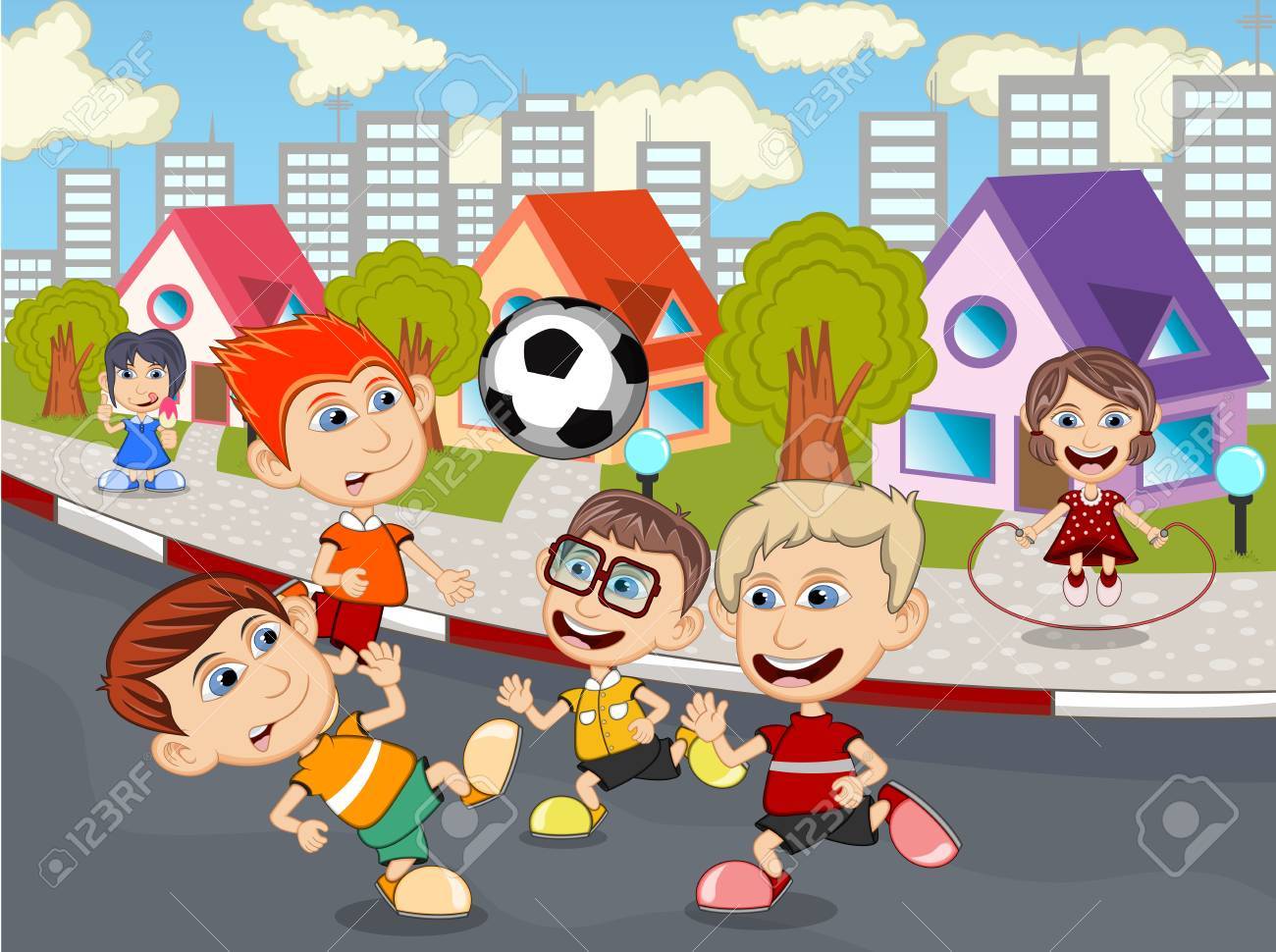 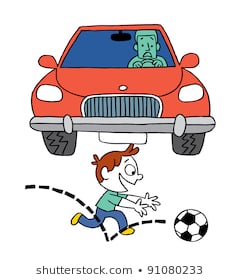 Каде се истркалала топката? 
 Како постапил возачот кога ја здогледал топката? 
Дали детето требало да истрча на улицата?
Што можело да му се случи? 
Обидете се да одговорите на овие прашања.
ЗАПОМНЕТЕ
Улицата не е место за играње затоа што може да се повредите .
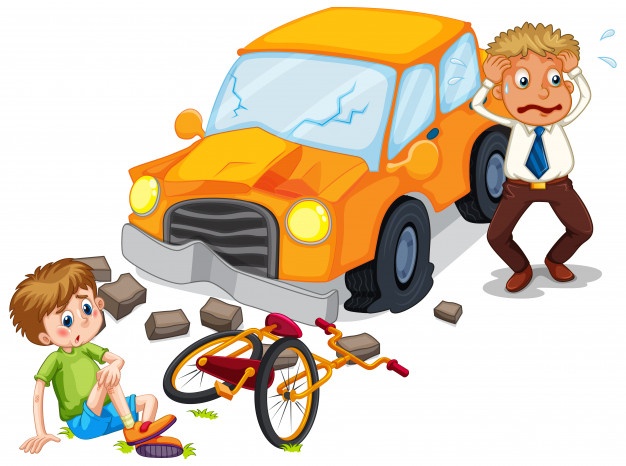 БЕЗБЕДНИ МЕСТА ЗА ИГРАЊЕ
Игралиште
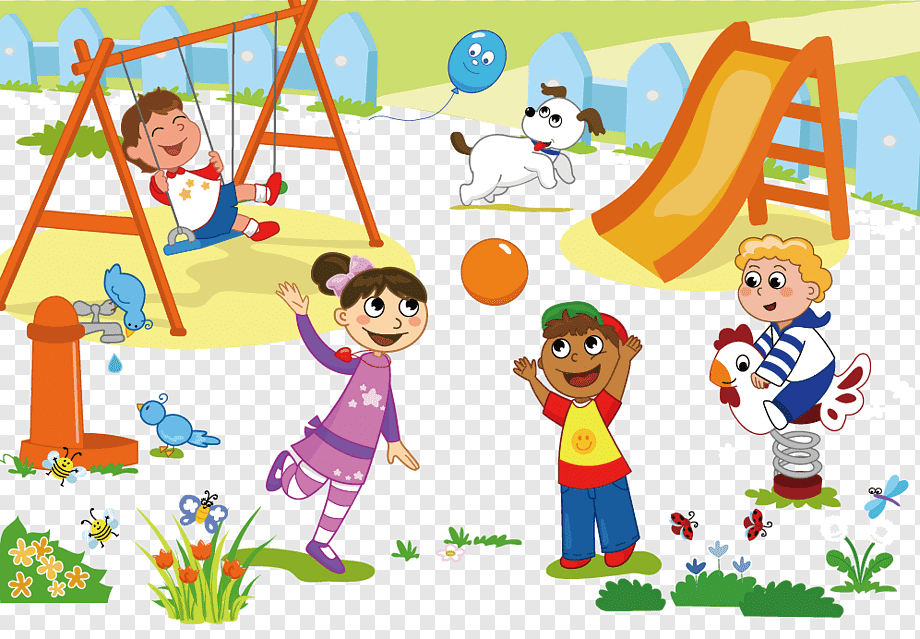 Ливада
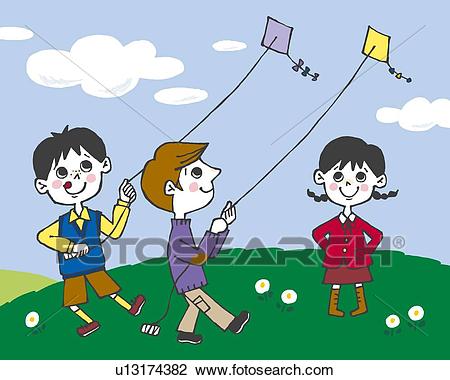 Парк
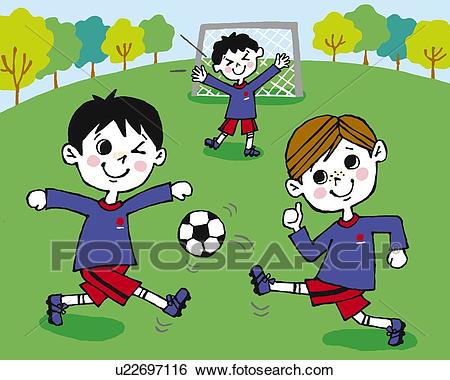 Училишен двор
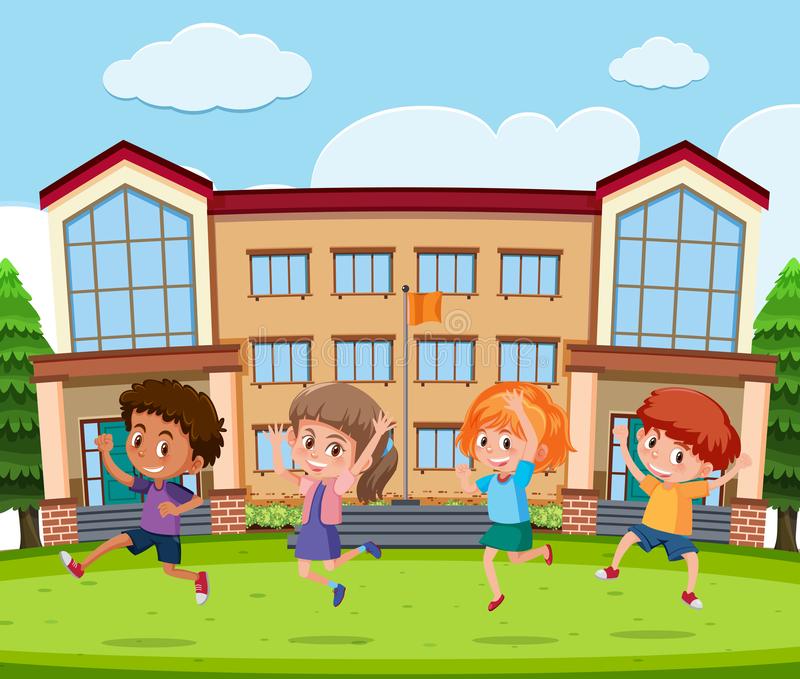 Двор
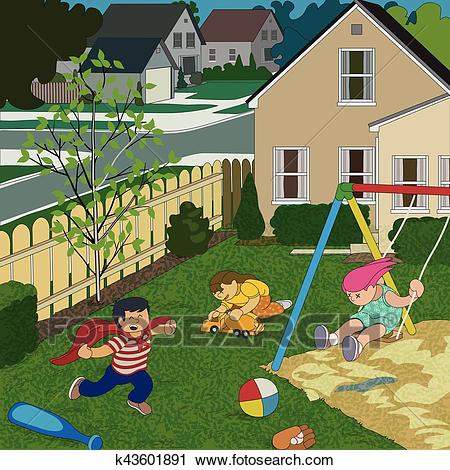 Секогаш играјте на безбедни места да не дојде до  несакана повреда!
Почитувајте ги сообраќајните правила!
Поминувајте улица на обележано место!
Стефанка Николовска ООУ,,Гоце Делчев”Тетово
Безбедно место за играње by Стефанка Николовска is licensed under a Creative Commons Attribution 4.0 International License.